7.3
The Age of Jackson
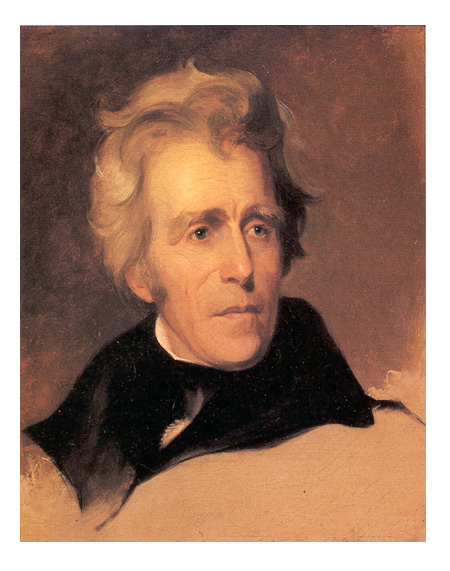 Andrew Jackson’s policies speak for common people but violate Native American rights.
NEXT
http://www.youtube.com/watch?v=beN4qE-e5O8
http://www.youtube.com/watch?v=XPIURHVK9oo
SECTION
3
I. Expanding Democracy Changes Politics
A. Tension Between Adams and 
     Jackson
• In 1824, Andrew Jackson wins popular 
   but not electoral vote
• John Q. Adams elected president by House 
   with Clay’s support
• Jacksonians claim Adams, Clay have 
   struck a “corrupt bargain”
• Jacksonians form Dem-Rep Party, 
   block Adams’s policies
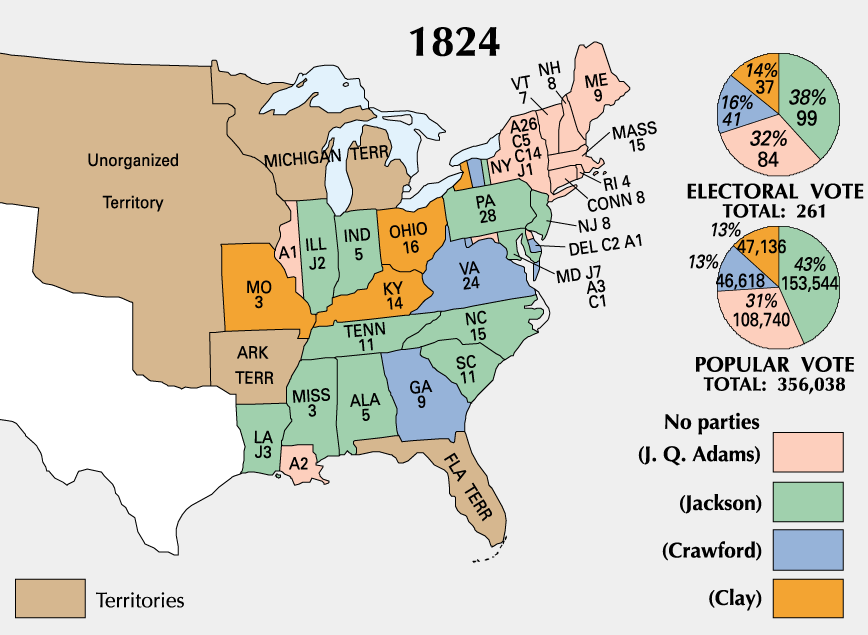 B. Democracy and Citizenship
Most states ease voting qualifications; 
    few require property 
In 1828, numerous new voters help 
   Jackson win presidency
NEXT
SECTION
3
II. Jackson’s New Presidential Style
A. Jackson’s Appeal to the Common Citizen
•	Jackson claims he is of humble origins, though in reality is wealthy
•	Jackson wins 1828 presidential election by landslide
B. Jackson’s Spoils System
•	Uses spoils system —replaces former appointees with own friends
•	Friends become primary advisers, dubbed “kitchen cabinet”
NEXT
http://www.youtube.com/watch?v=MsHvJcGwRG4
SECTION
3
III. Removal of Native Americans
A. Indian Removal Act of 1830
•	Whites want to displace or assimilate Native Americans
•	Jackson: only solution is move N-Ams off their land
	- thinks assimilation cannot 
      work 
	- too many troops needed to 
      keep whites out of native 
      lands
•	Congress passes Indian 
    Removal Act of 1830
	- funds treaties that force 
      N-Ams west
•	Jackson pressures some 
    tribes to move, forcibly 
    removes others
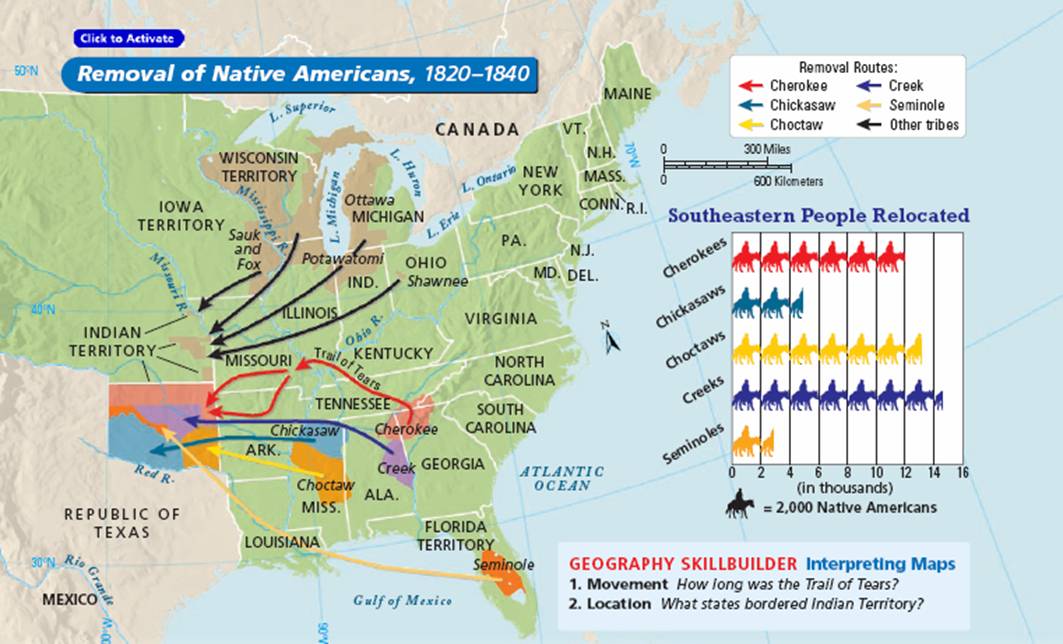 Continued . . .
NEXT
SECTION
3
B. The Cherokee Fight Back
Worcester v. Georgia —state cannot rule Cherokee or invade their land
Federal agents sign treaty; relocation begins
President Martin Van Buren orders removal
C. The Trail of Tears
Cherokee sent west on Trail of Tears; 800-mile trip made on foot
Cherokee are robbed by govt officials, 
    outlaws; thousands die
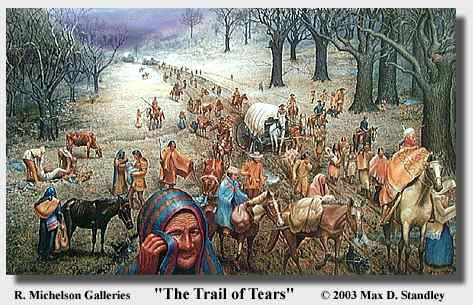 http://www.history.com/topics/native-american-history/trail-of-tears
NEXT